Spolupráce v oblasti polovodičů – sdílení zkušeností
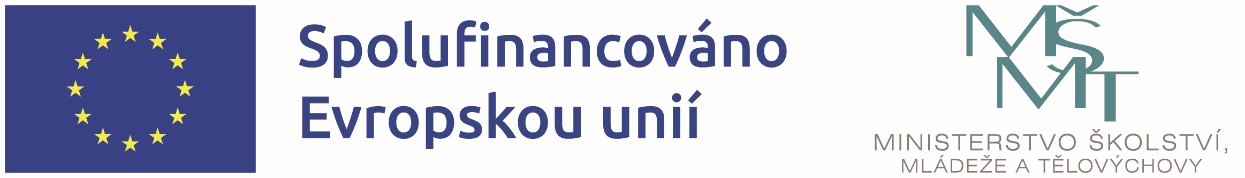 17.09.2024
Zapojené kraje
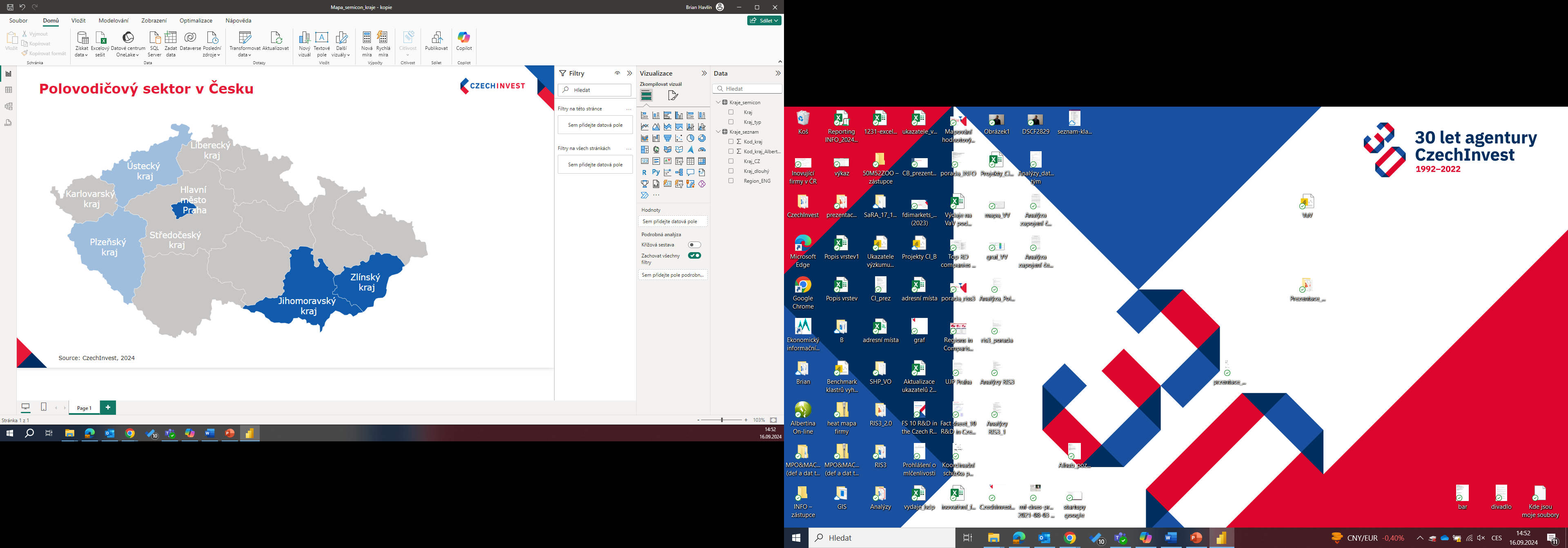 Vznik pracovního týmu vs spolupráce 2 subjektů
Postupné přidávání IC (krajů)
Formování týmu cca 6 měsíců
Společný cíl vs své cíle
2
Cíle
CzechInvest – mapování hodnotového řetězce v polovodičovém průmyslu
JIC – národní centrum kompetence
TIC – přítomnost Onsemi a dalších firem v dodavatelském řetězci
PII – zapojení akademické sféry v oblasti polovodičového průmyslu
ICUK – potenciál místních firem jako dodavatelů do výrobního řetězce
RRA PK – zvažování polovodičů jako domény specializace
Další subjekty: MPO, CNSC, PřF UK
3
Spolupráce
Pravidelné schůzky
Vzájemné informování – tipy na zajímavé firmy, konference, možné spolupráce firem z jiných krajů
Sdílení dobré praxe – identifikace firem (metodika)
Společná tvorba databáze polovodičových firem
Tvorba dotazníku
Realizace rozhovorů s firmami
Připomínkování
Pozvánka na plánovanou studijní cestu do USA
4
Poznatky
Pokračování ve spolupráci?

Koordinace – rychlejší posun

Užitečné, velmi pozitivní

Dedikování kapacity od zapojených subjektů
Chips Act (Evropský akt o čipech) – koordinovaný přístup regionů

Setkávání – online x offline

Výhoda spolupráce s dalšími subjekty, klastry, organizacemi
5
Dotazy?
6
Brian Havlín
Analytik RIS3
Brian.havlin@czechinvest.org